Zaproszenie 
na konferencję
Cele, Założenia, Dotychczasowe doświadczenia
23
Budynek Agro, ul. Akademicka 15, 20-400 Lublin
godz. 12.00 – 14.00
WRZEŚNIA
Konferencja realizowana w ramach zadania „Popularyzacja wyników badawczo-aplikacyjnych z badań nt. żywienie uczniów i ich postawy wobec żywności i żywienia oraz wdrożenie programu edukacji żywieniowej dla uczniów klas I-VIII szkół podstawowych. Akronim Junior-Edu-Żywienie  (JEŻ-Bis)”. 
Zadanie finansowane ze środków Ministerstwa Nauki i Szkolnictwa Wyższego
 na podstawie Umowy MNiSW/2024/DAP/137
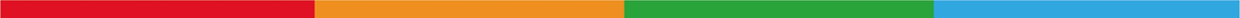 KOMITET NAUKOWO-ORGANIZACYJNY:
prof. dr hab. Krystyna Gutkowska, SGGW, Warszawa 
Tomasz Szabłowski, Lubelski Kurator Oświatyprof. dr hab. Ewa Czarniecka-Skubina, SGGW, Warszawa
prof. dr hab. Jadwiga Hamułka, SGGW, Warszawa
dr hab. Małgorzata Kostecka, prof. UP w Lublinie, Uniwersytet Przyrodniczy w Lublinie
ZAPISY:Prosimy o wypełnienie formularza zgłoszeniowego do dnia 15 września 2024 r:
uczestnictwo stacjonarne (limit 100 miejsc): https://forms.gle/LGKD4ZnzwJBysmVA8
uczestnictwo online: https://forms.gle/27mwQqg9mMYAUwJt9
KONTAKT:
Dorota Makara, e-mail: dmakara@lscdn.pl
FORMA KONFERENCJI:
stacjonarna                   on-line (link zostanie wysłany po zarejestrowaniu się)
UDZIAŁ W KONFERENCJI JEST BEZPŁATNY
PROGRAM KONFERENCJI